Současná literatura pro děti a mládež s mezigenerační tematikou
Literatura jako učebnice etiky

28. 1. 2022

Adéla Štěpánková
Současná literatura pro děti a mládež s mezigenerační tematikou
RVP: Osobnostní a sociální výchova, Etická výchova, klíčové kompetence (komunikativní, sociální a personální, občanské), ČJL, Výchova k občanství – Občanský a společenskovědní základ, … 

biblioterapeutický přesah (např. odcizení, náprava vztahů, odchod ze života)

cíl: představit knihy pro ZŠ a SŠ (česká a zahraniční LPDM po roce 1989, vztah: vnuk/vnučka – prarodiče)
Pavel Brycz: Neboj se, vždyť máš česnek (2018)
1. stupeň ZŠ
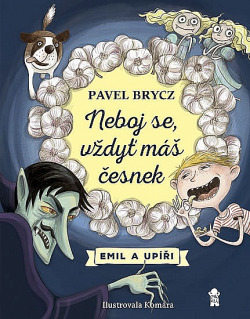 chlapec Emil, babička Marie, děda Leopold
náprava rodinných vztahů
prostředí hřbitova, upíři, psí kamarád
„Vrátil jsem se do Prahy. Tentokrát ne vlakem. Dědeček s babičkou mě dovezli pohřebákem až k nám před dům. To bylo veselí v obývacím pokoji. Poprvé poznali maminku. S tatínkem se usmířili. Ukazovali si rodinná alba a pořád se smáli.“ (s. 68)
Ivona Březinová: Lentilka pro dědu Edu (2006)
1. stupeň ZŠ
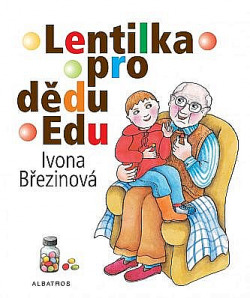 chlapec Honzík, děda Eda 
mezigenerační bydlení, Alzheimerova nemoc



„Nemoc pokračovala rychleji, než všichni čekali. Už to nebyla jen Alzheimerova nemoc. Byla to hlavně dědova nemoc. Nemoc jejich dědy Edy. A tím i celé jeho rodiny. Zasáhla do každého kousíčku bytu, do každé chvilky, kterou děda Eda trávil doma. Museli mu být stále nablízku. A chtěli mu být nablízku, i když to všechny hodně vyčerpávalo.“ (s. 68–69)
Martina Špinková: Anna a Anička. O životě na začátku a na konci (2015)
1. stupeň ZŠ
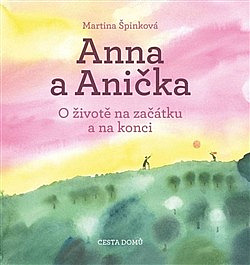 vnučka Anička, babička Anna
péče o babičku, babiččin odchod ze života, tajemný moment
„Anička pomalu rostla. Babička už nerostla, spíše se zmenšovala. Anička běhala čím dál rychleji a babička chodila pomaleji a pomaleji.“ (s. 18)
David Walliams: Babička drsňačka (2010)
1./2. stupeň ZŠ
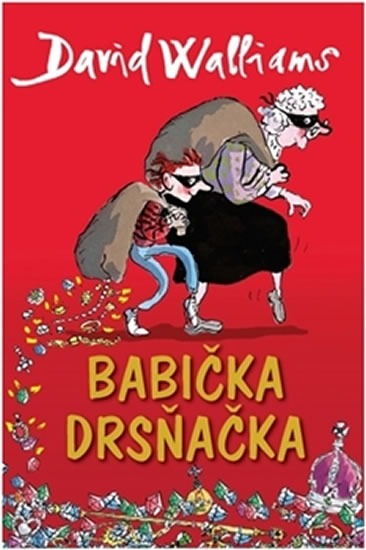 chlapec Ben (11 let), babička
zlepšování vztahu, vážná nemoc, smrt blízké osoby
bláznivé dobrodružství


„Ben si celý vylekaný sedl vedle babiččiny postele. I když měla zavřené oči a zřejmě nemohla mluvit, jen sedět s ní v té místnosti byl strašně silný zážitek.  Táta přecházel před postelí tam a zpátky a nevěděl, co dělat nebo říct. Máma seděla, dívala se a připadala si bezmocná. Ben prostě držel babičku za ruku. Nechtěl, aby do té temnoty odešla sama.“ (s. 238)
David Walliams: Dědečkův velký útěk (2016)
1./2. stupeň ZŠ
chlapec Jack (12 let), děda (pilot spitfiru u RAF) 
problematika péče o seniory, Alzheimerova choroba
rok 1983, bláznivé dobrodružství, slovníček – 2. sv. v.



„Bylo to přesně, jak starý pán říkal. Děda neumře, dokud ho bude Jack mít rád.“ (s. 451)
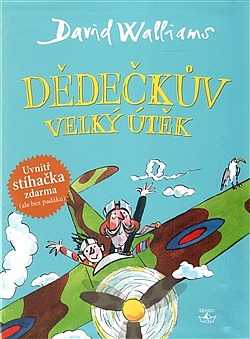 Blanka Čapková: Babi, ty máš nápady! (2011)
2. stupeň ZŠ
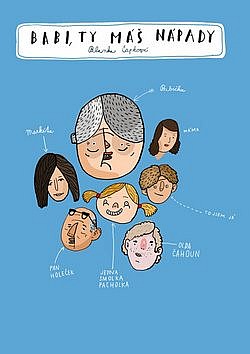 chlapec Honza (6.B), babička 
zhoršení babiččina zdravotního stavu (ochrnutí), domácí péče (náročné pro rodinu) 


„‚Ta holka, to byla jedna hrůza, vypadala jako čarodějova učnice!‘ ‚Když tomu nerozumíš, tak nic neříkej. Nikdo se tě o návštěvu neprosil, nikdo tě nezval, nechápeš mě, nehodíš se do dnešní doby. A víš co? Ty mladým lidem závidíš. Máš vztek, že už jsi stará a ošklivá. Ty nic neříkej o čarodějnicích, Sandra je mladá a hezká a ty… ty… babi, co je?‘“ (s. 34)
Ilona Fišerová: Poselství blíženců (2016)
2. stupeň ZŠ
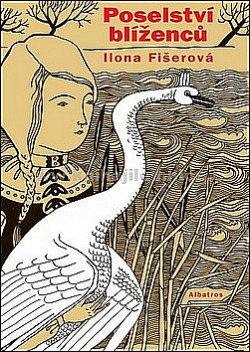 Míša (7. tř.), praběnka a další
péče o prababičku, prostředí domova důchodců,odchod ze života
dobrodružství, přátelství, mladší sourozenci, …

„‚Každý nechce dát své nesoběstačné rodiče nebo prarodiče natrvalo do domova důchodců a mnozí si zároveň nemohou dovolit zůstat doma z práce a starat se o ně po celý den. Takže je k nám ráno přivedou, pak odejdou do práce a odpoledne si je zase vyzvednou. No a my hledáme zdravotní sestru, která má zkušenosti s péčí o staré lidi. A chtěla by se v naší – jak vy říkáte školce – o stařečky starat.‘“ (s. 136)
Vojtěch Matocha: Prašina (2018–2020)
2. stupeň ZŠ/SŠ
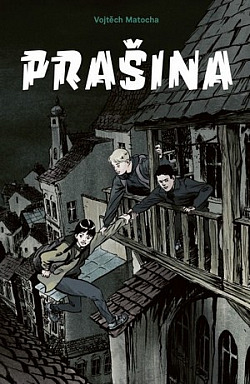 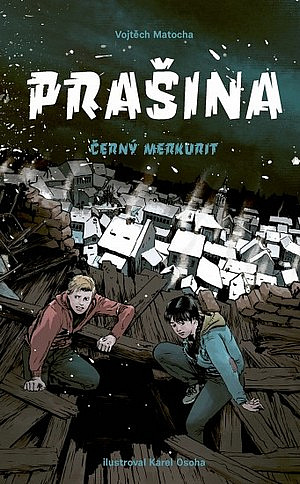 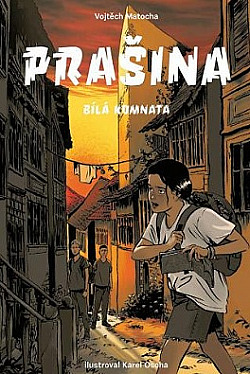 1. díl: zvláštní vztah vnuk – děda
2. díl: dědův pohřeb
dobrodružství


„Je pravda, že Jirka si s dědou nikdy moc nerozuměl. Děda se málo smál, věčně hleděl do knih, a když se s Jirkou bavil, používal slova, která Jirka neznal. Navíc bydlel na Prašině a každý věděl, že na Prašině bydlí jenom divní lidi.“ (s. 13)
Fredrik Backman: Babička pozdravuje a omlouvá se (2013)
2. stupeň ZŠ/SŠ
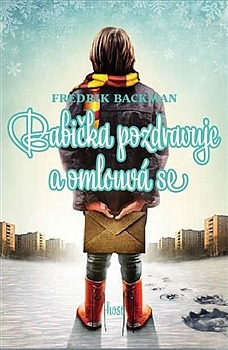 vnučka Elsa (7 let), babička (77 let)
kamarádský vztah, kouzelná říše, tajná řeč,šikana, babiččina nemoc a smrt, objasňování záhady

„‚Já nejsem pitomá, babi. Vím, že jsi to dneska udělala proto, abych zapomněla na tu školu,‘ špitne. Babička nakopne kamínky štěrku a odkašle si. ‚No, vždyť víš. Jsi moje jediná vnučka. Nechci, aby sis dnešek pamatovala jako den roztržený šály. Chci, aby to byl den, kdy se tvoje babička vloupala do zoo…‘‚A utekla z nemocnice,‘ uchechtne se Elsa. ‚A upláchla ze špitálu,‘ zahihňá se babička. ‚A házela hovínka na policajta!‘ přidá Elsa. ‚Vždyť to byla jen hlína! Teda aspoň z větší části…‘ protestuje babička.“ (s. 19)
Fredrik Backman: A každé ráno je cesta domů delší a delší (2016)
SŠ
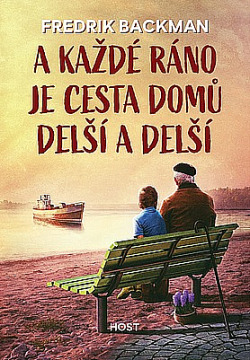 vnuk Noah, starý děda
snové, dědův nemocný mozek, vzpomínky a jejich útržky, nemocnice, společné vyrovnání se se situací 
krátký, silný příběh

„Chlapec a jeho děda spolu sedí na lavičce v dědově mozku. ‚To je moc hezký mozek, dědo,‘ prohlásí Noah povzbudivě (…). ‚Ale je tu trochu nepořádek.‘ (…)‚Když umřela babička, dlouho tu pršelo. Pak už se to nikdy nedalo úplně do pořádku.‘“ (s. 32)
Závěr
existují knihy s tematikou mezigeneračních vztahů pro žáky 1. stupně ZŠ, 2. stupně ZŠ, SŠ  

objevují se v nich nosná témata
Použité zdroje
všechny zmíněné knihy

titulní strany knih: https://www.databazeknih.cz/ 


Rámcový vzdělávací program pro gymnázia. Praha, 2007.

Rámcový vzdělávací program pro základní vzdělávání. Praha, 2017.
Děkuji Vám za pozornost.